„Sveikatos dovanos gamtoje ir Eugenijos Šimkūnaitės kūryboje“

Birželio mėnesio iššūkis
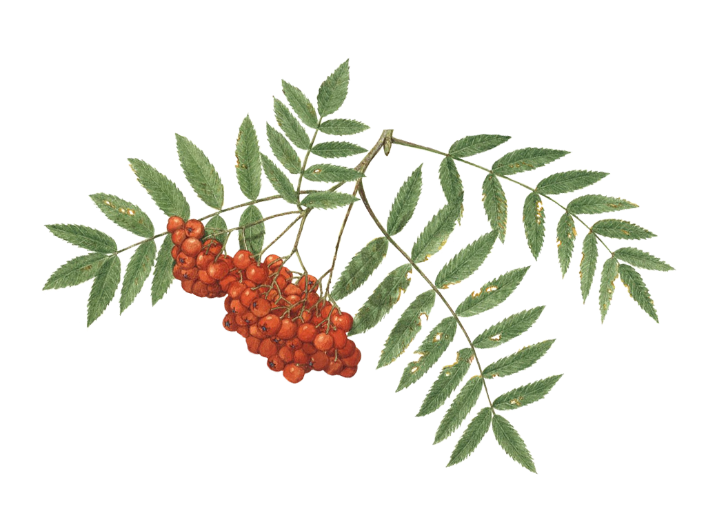 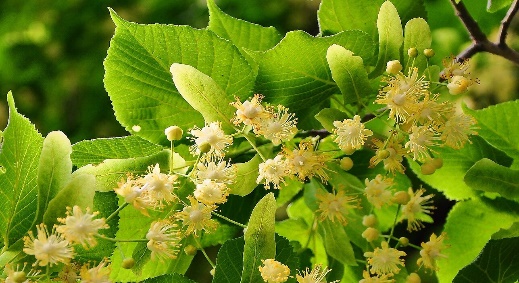 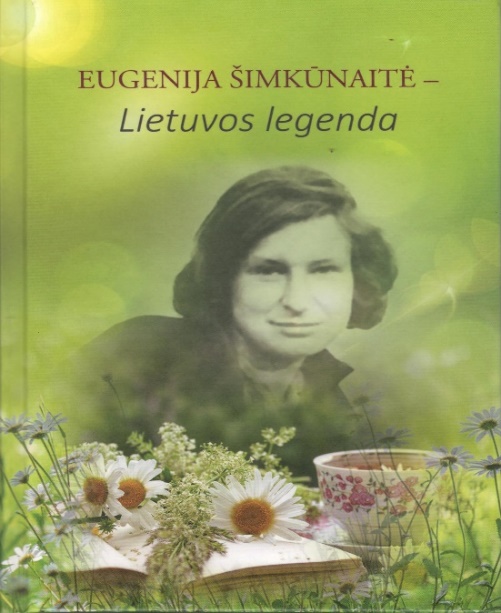 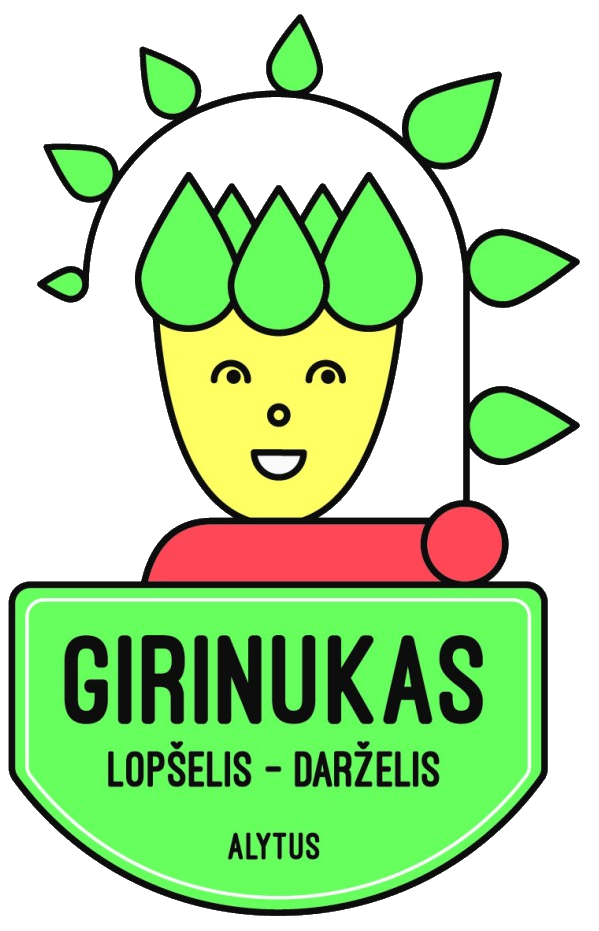 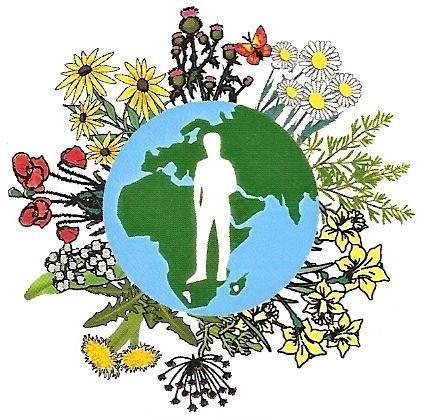 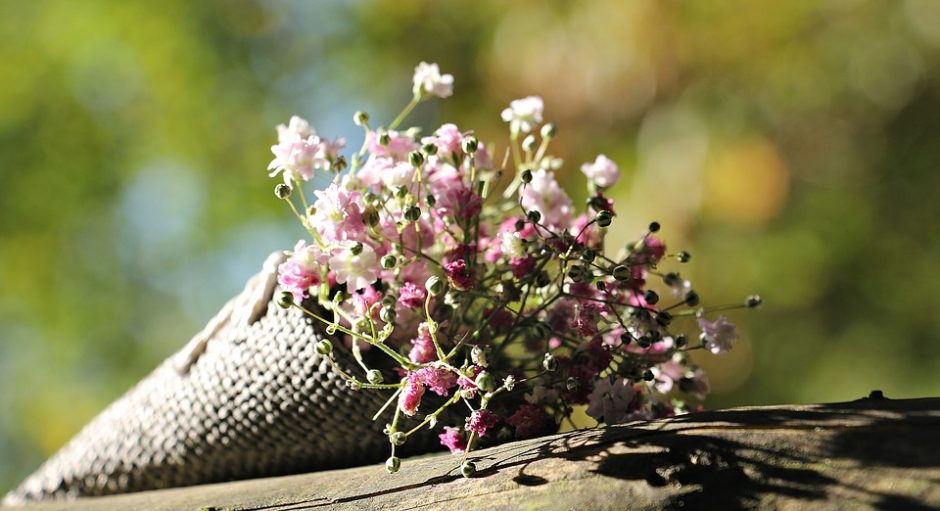 Parengė: Rasa Jeruševičienė, Daiva Rusteikienė
Gamta neišsenkamas natūralių vaistų šaltinis.

Vaikai darželio kieme tyrinėjo augančius vaistinius augalus. Kalbėjomės apie vaistažolių magiją. Susipažinome su žolininkės Eugenijos Šimkūnaitės leidiniais,kuriuose aprašomi augalai ir jų nauda mūsų sveikatai.
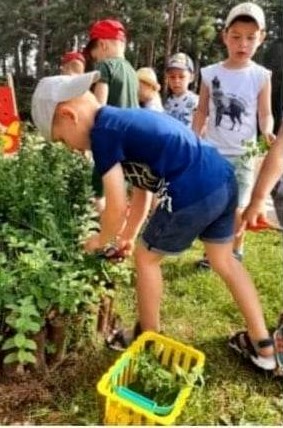 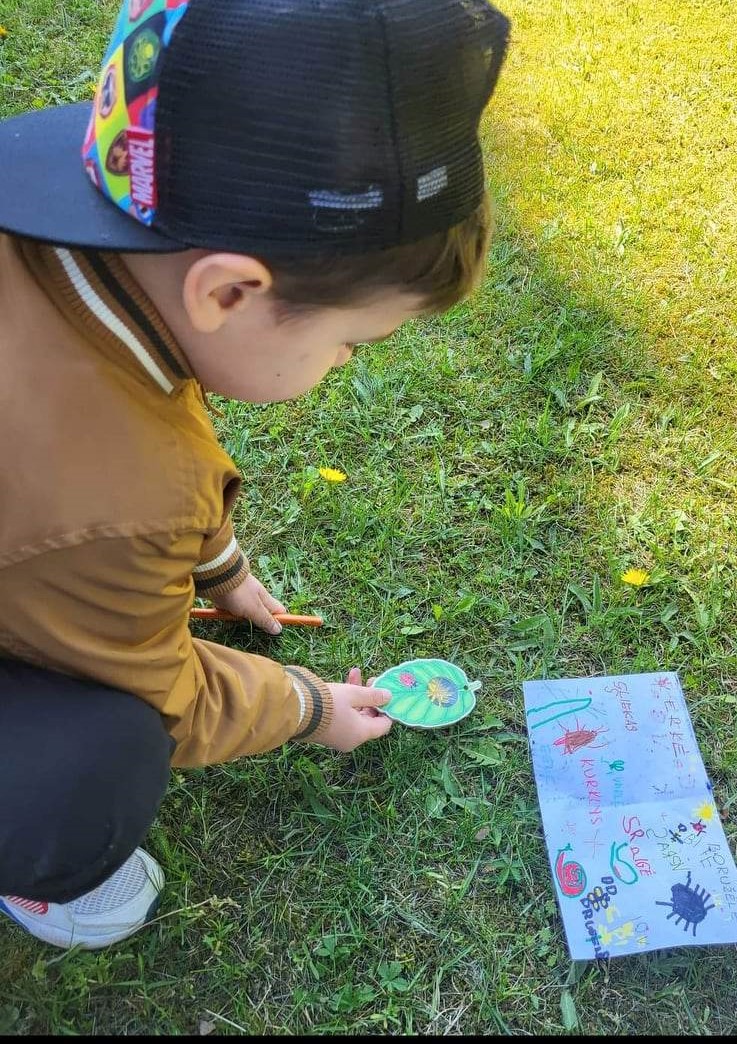 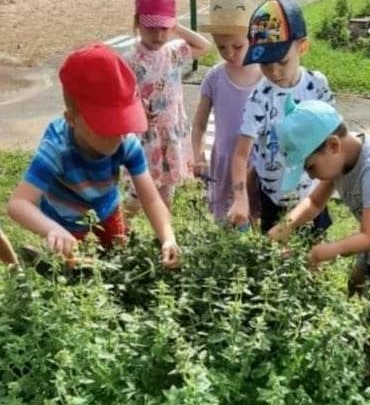 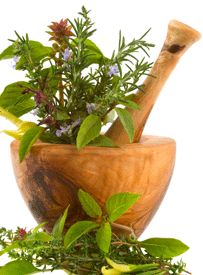 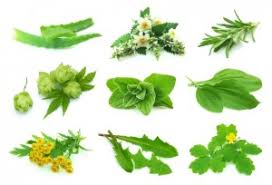 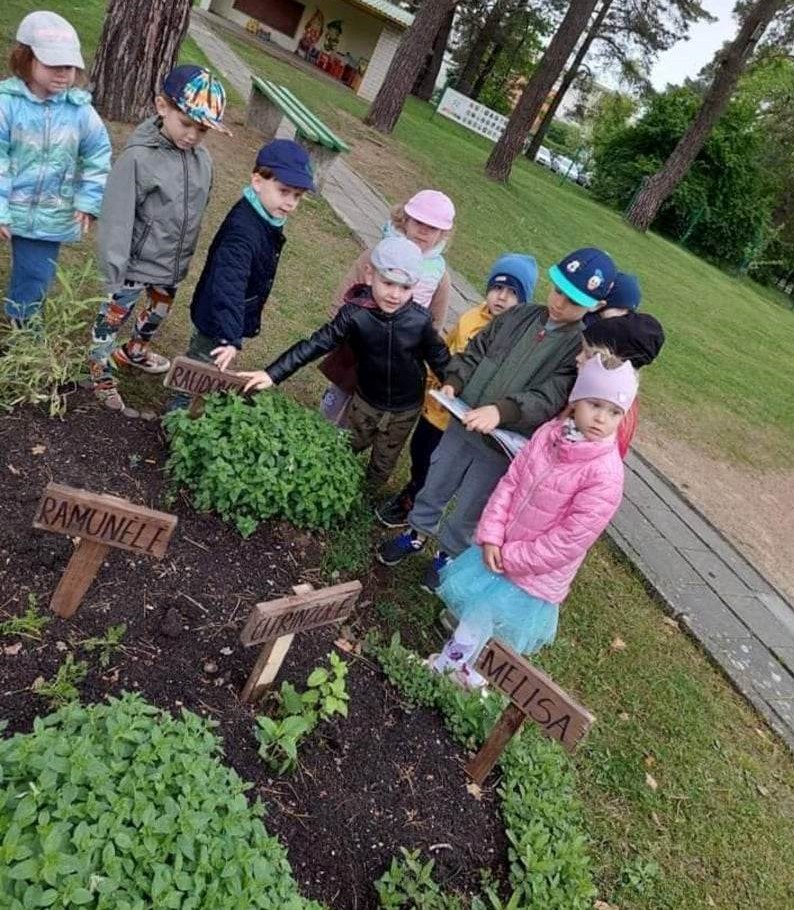 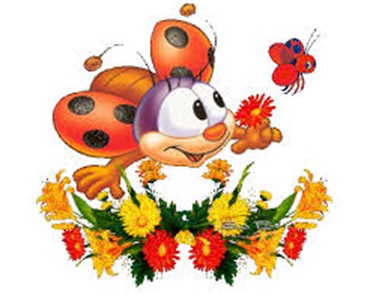 Vaikai susipažino su vaistažolėmis, sužinojo apie jų rinkimą, džiovinimą, kalbėjome ,kad sveikatą galima stiprinti pasitelkiant vaistines žoleles .Piešė piešinius.
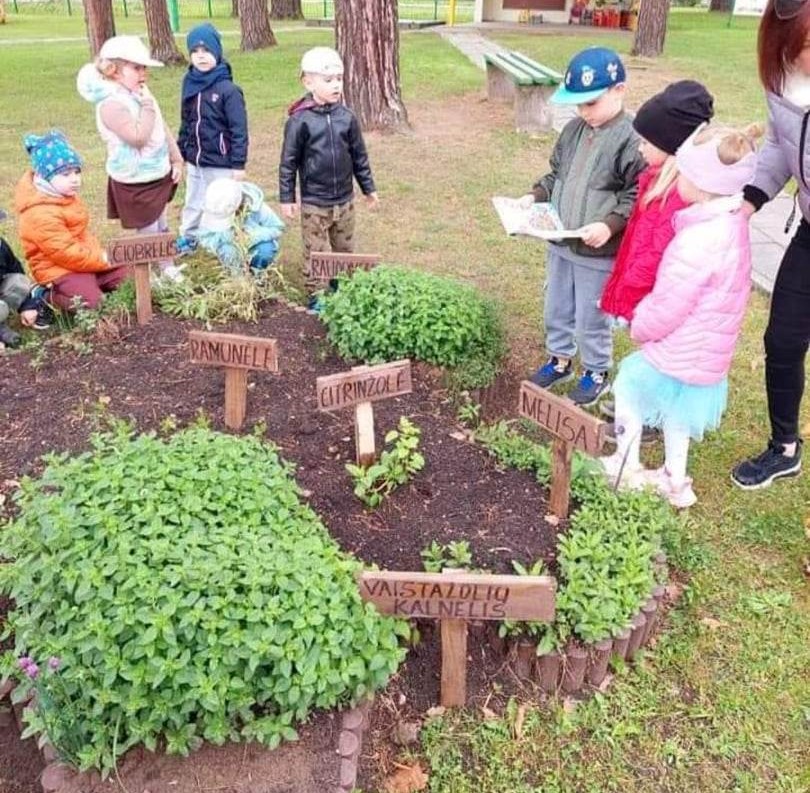 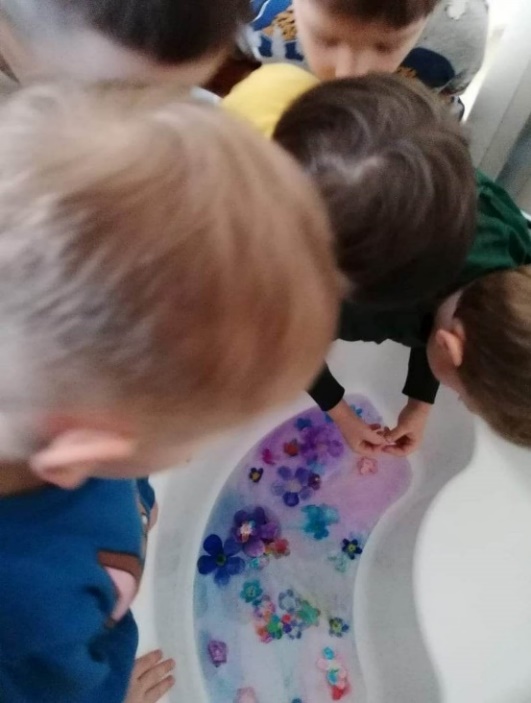 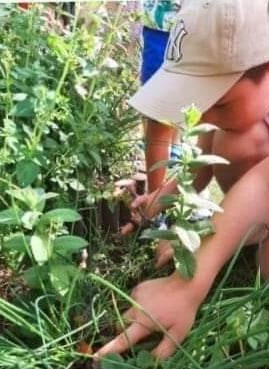 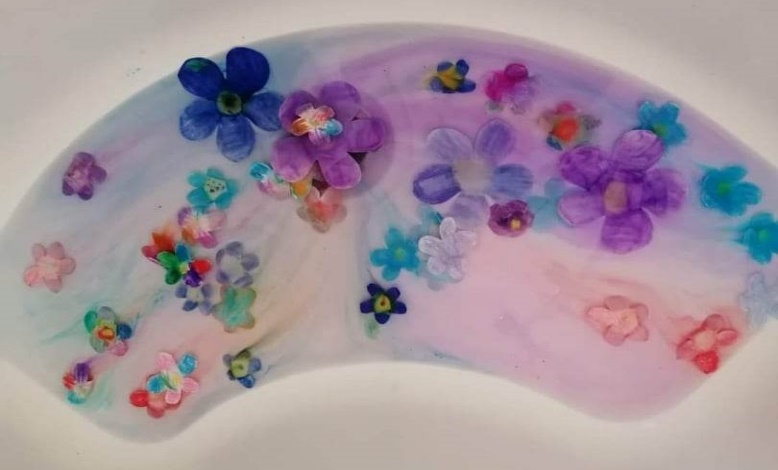 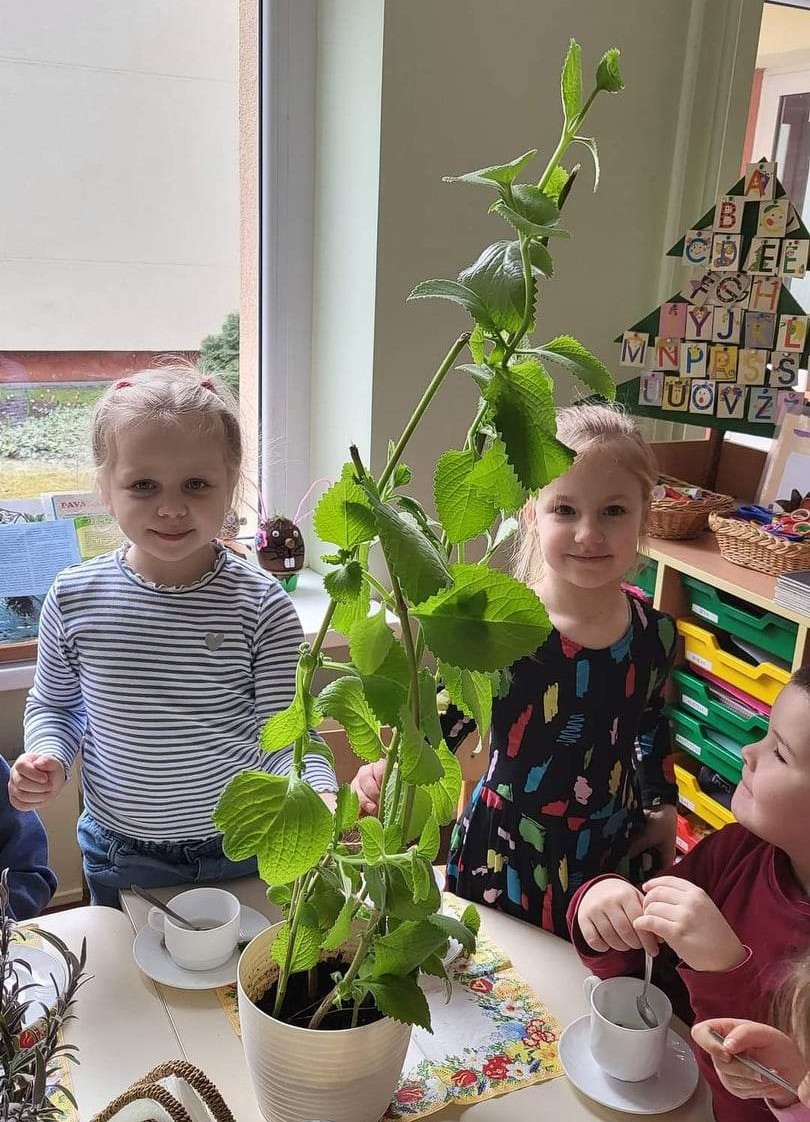 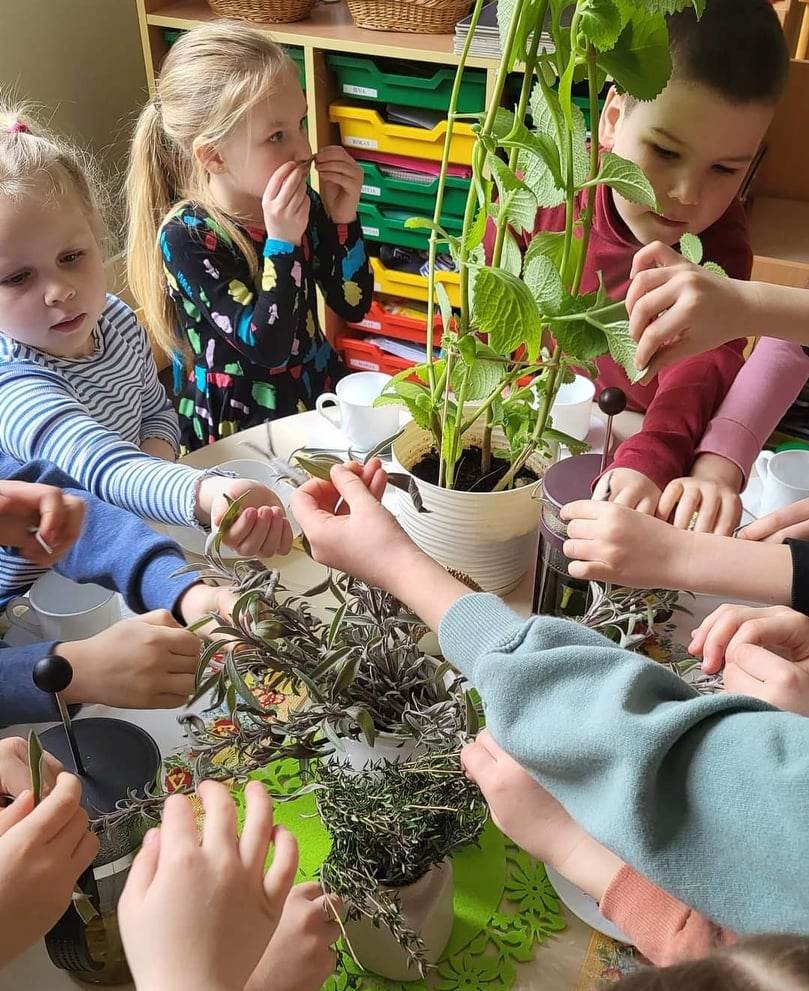 Skanavome savo užaugintų  vaistažolių arbatas paskanintas medumi, sužinojome, jog vaistažolės ir medus apsaugo nuo ligų, o susirgus padeda greičiau pasveikti.
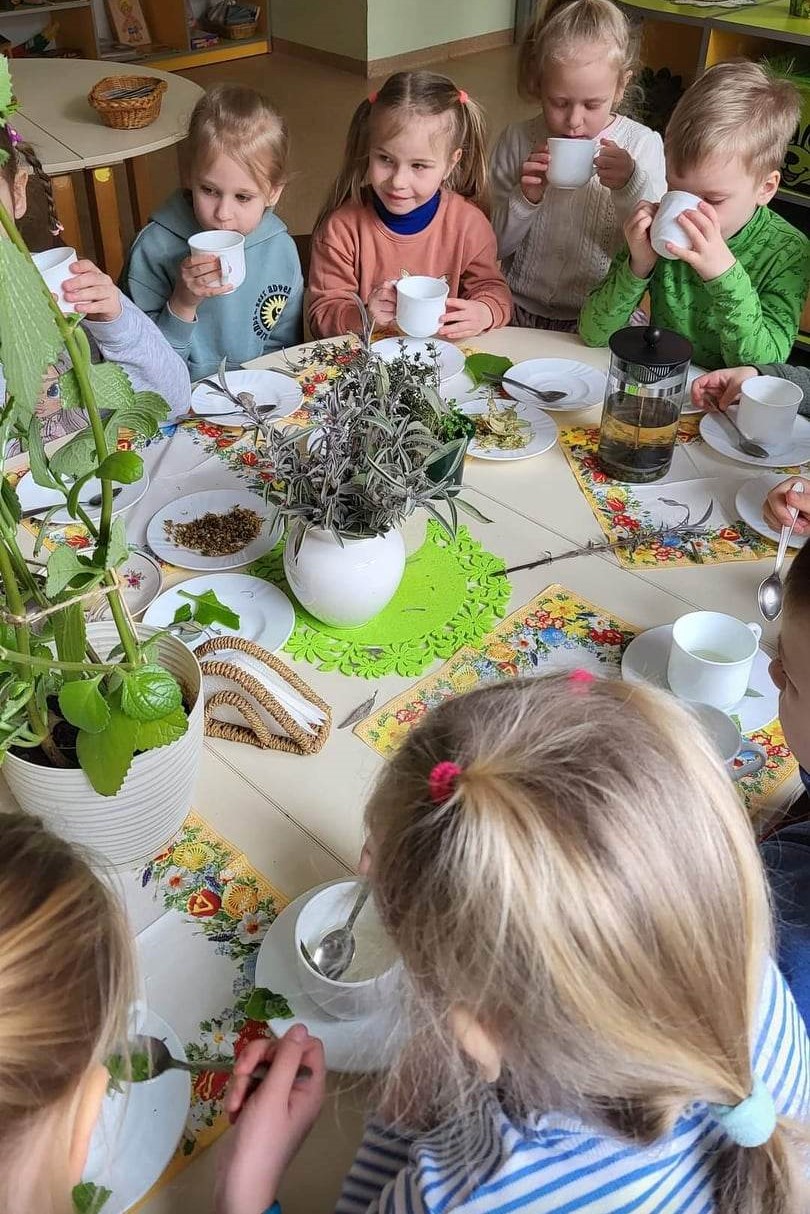 Būkime sveiki!
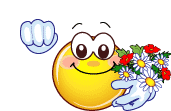